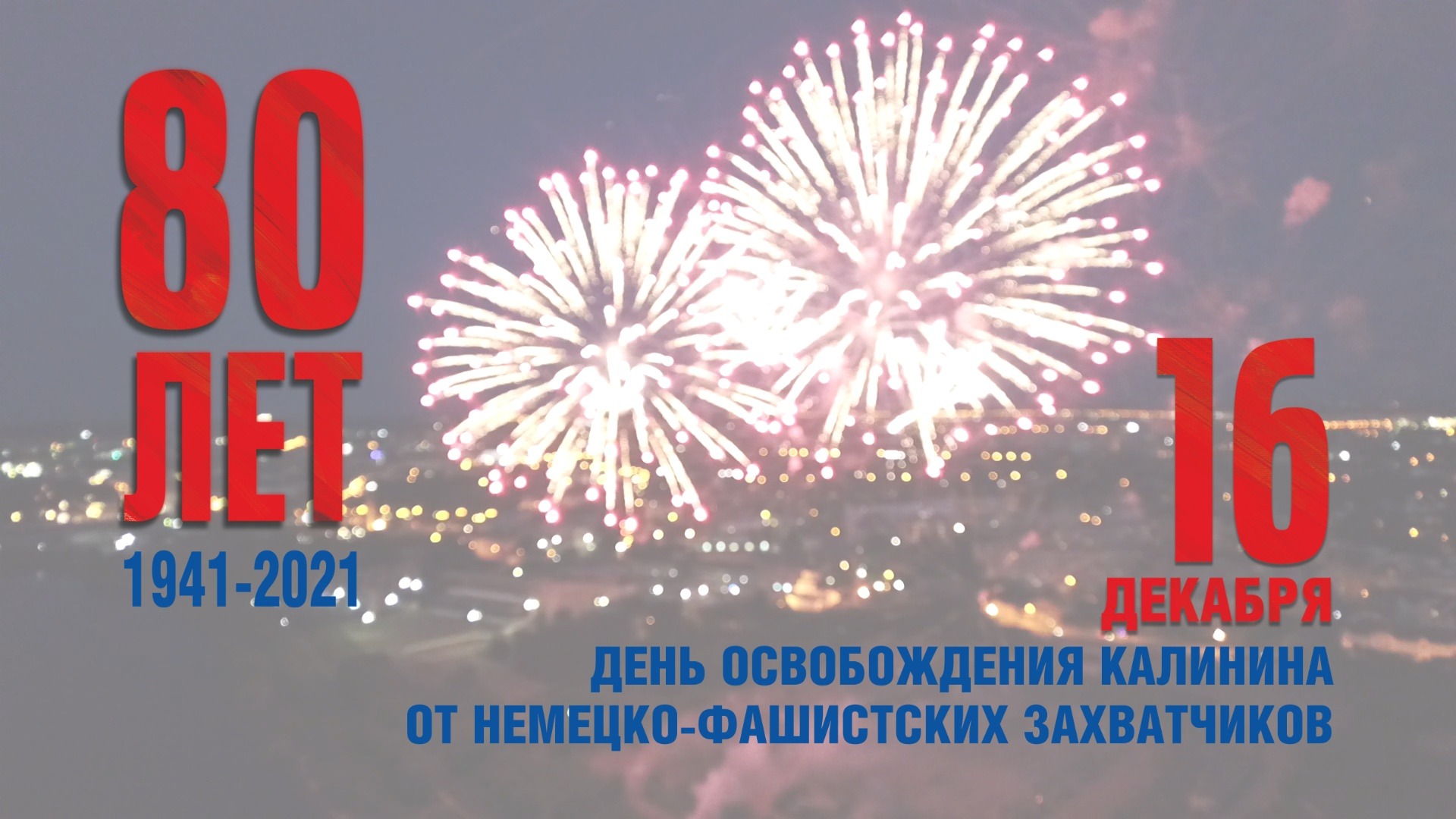 Не забывай 
Кровавые закаты,
Когда в руинах был родимый край,
И как на землю падали солдаты
Убитыми…
Живой, не забывай!
М. Михайлов
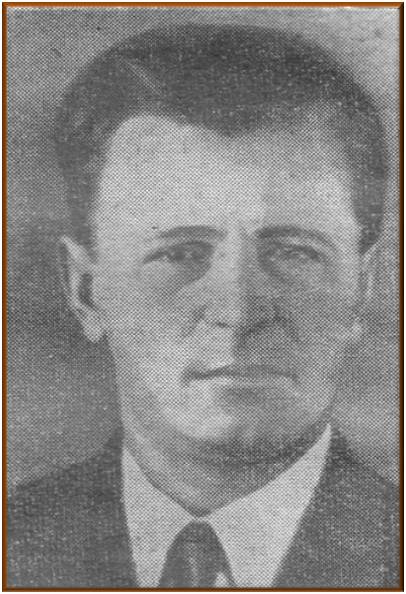 Николай Нефедов
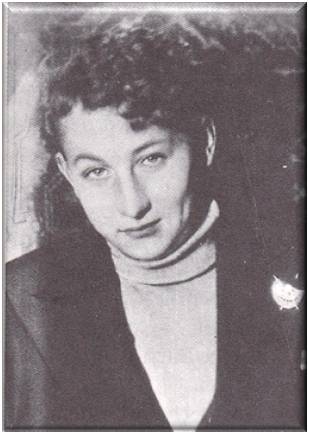 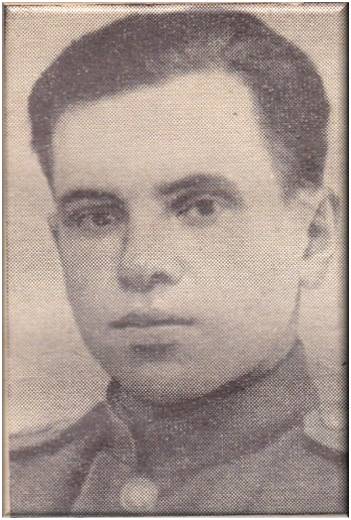 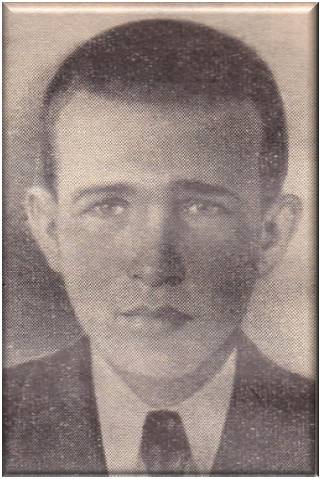 Виктор Пылаев
Борис Полев
Виктор Пылаев
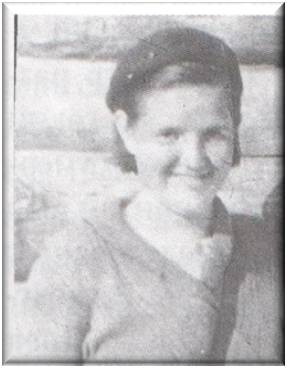 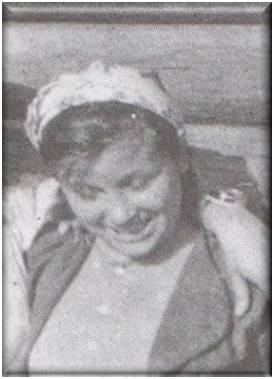 Тамара 
Гусева
Валентина 
Макарова
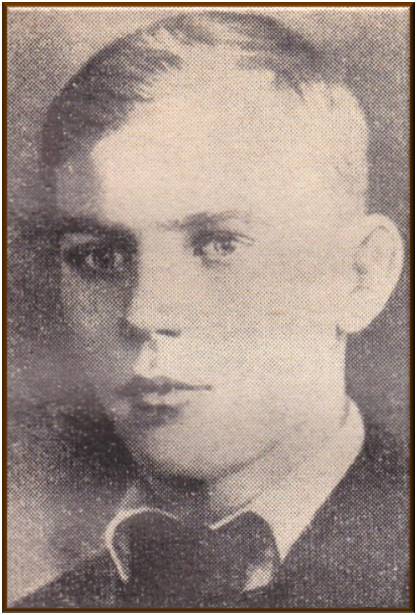 Василий Павлов
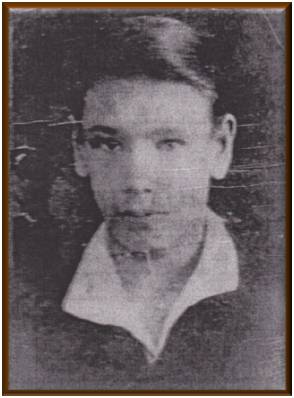 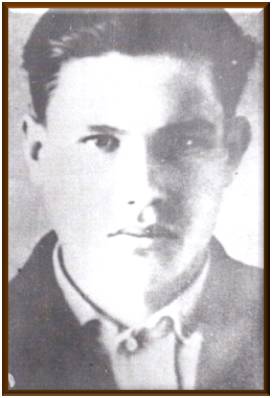 Евгений Карпов
Евгений Инзер
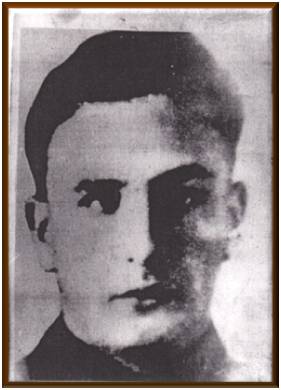 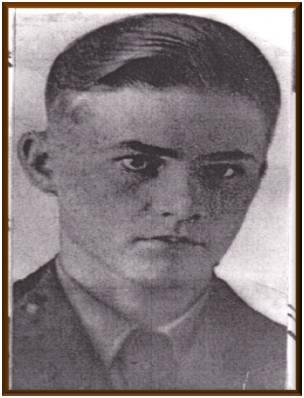 Евгений Логунов
Юрий Иванов
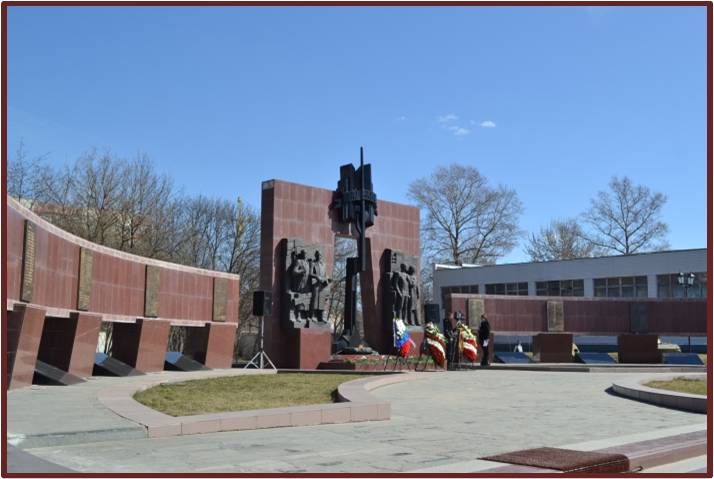 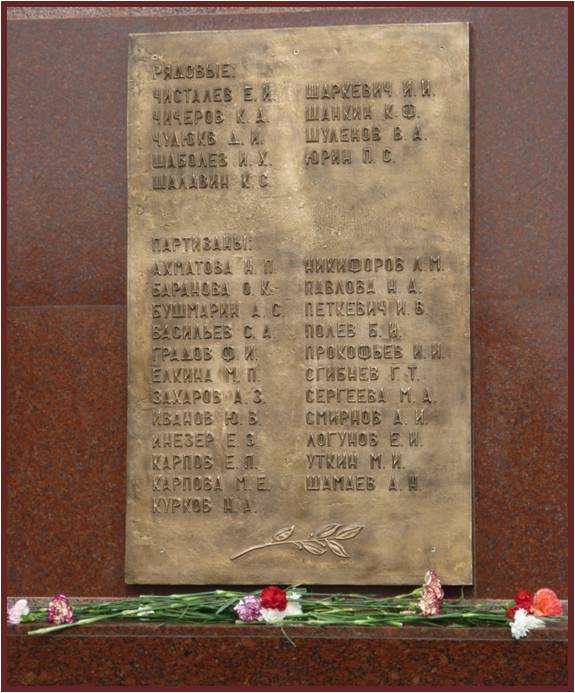 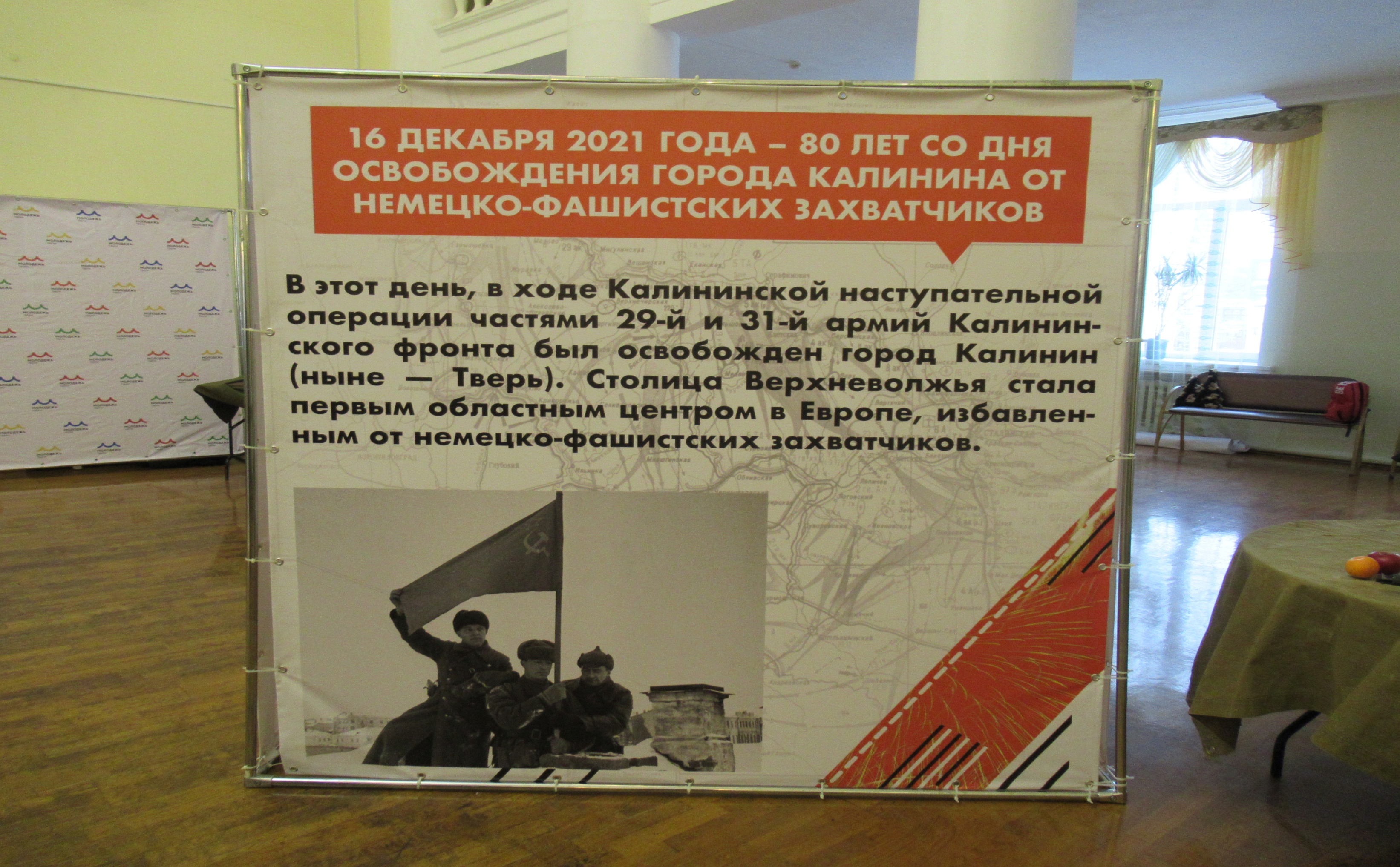